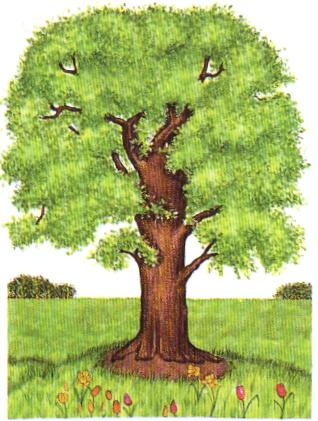 ВЕСНА
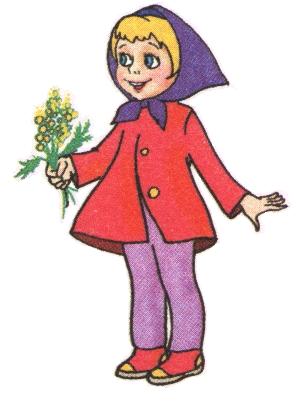 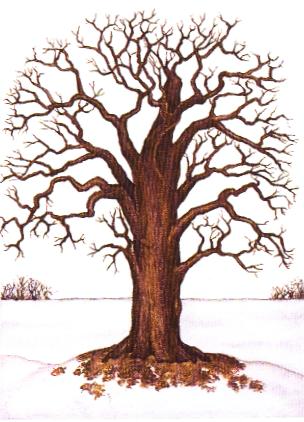 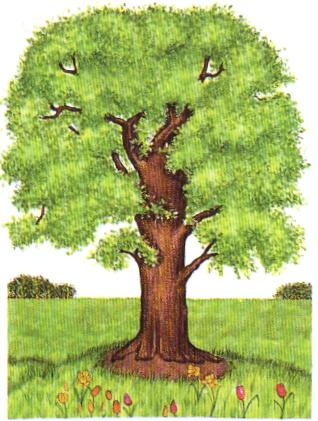 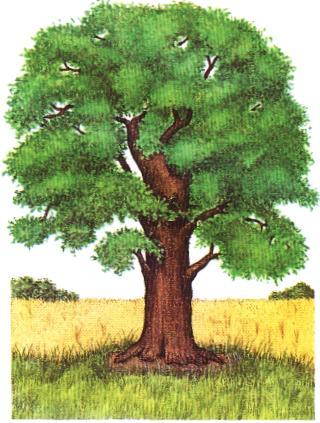 Весна - это переход от зимы к лету.
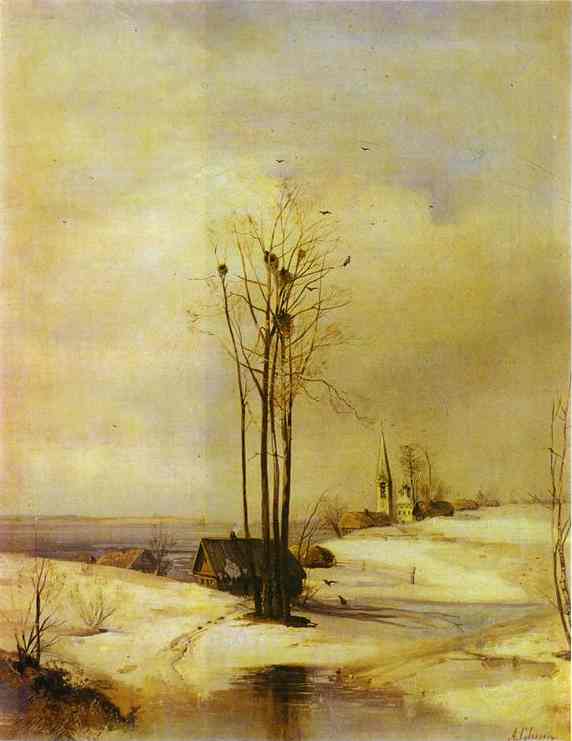 В начале весны еще холодно. Лежит снег. Но солнышко греет все жарче. И снег на солнышке начинает таять. Он превращается в воду.
[Speaker Notes: Alexey Savrasov. Early Spring. Thaw]
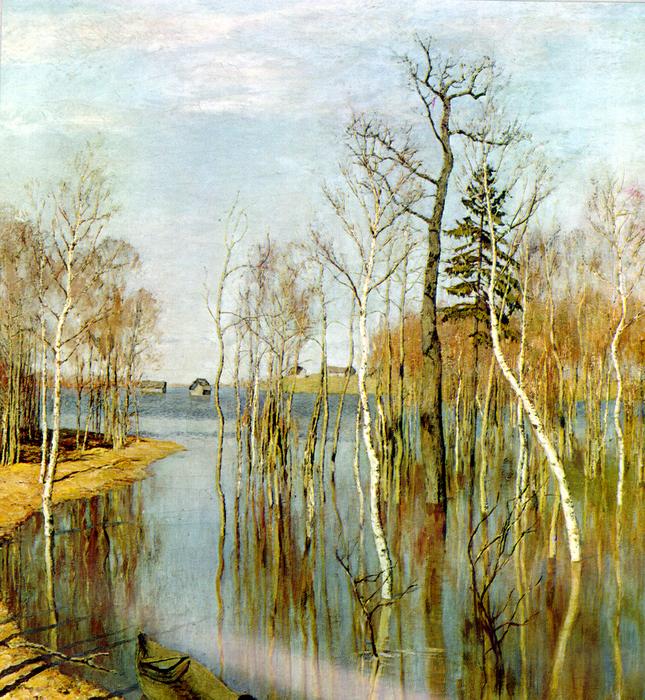 Из растаявшего снега получаются веселые ручейки и большие лужи.
[Speaker Notes: Левитан. Большая вода]
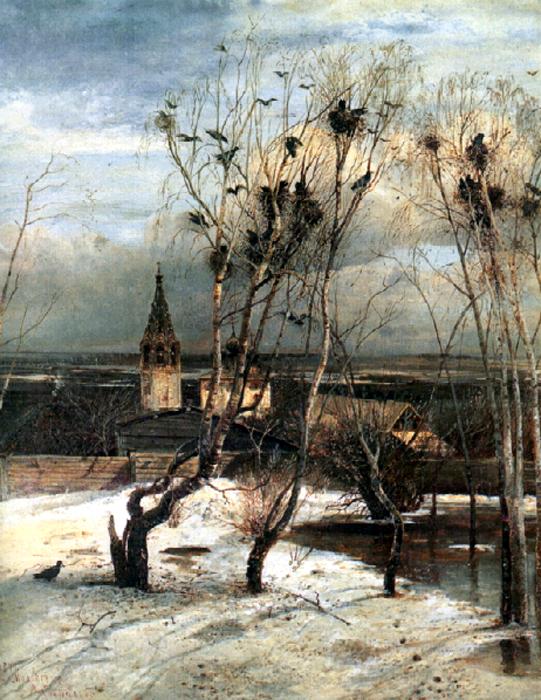 Из теплых краев возвращаются птицы, которые улетели туда осенью. Одними из первых возвращаются грачи.
[Speaker Notes: АЛЕКСЕЙКОНДРАТЬЕВИЧСАВРАСОВ Грачи прилетели]
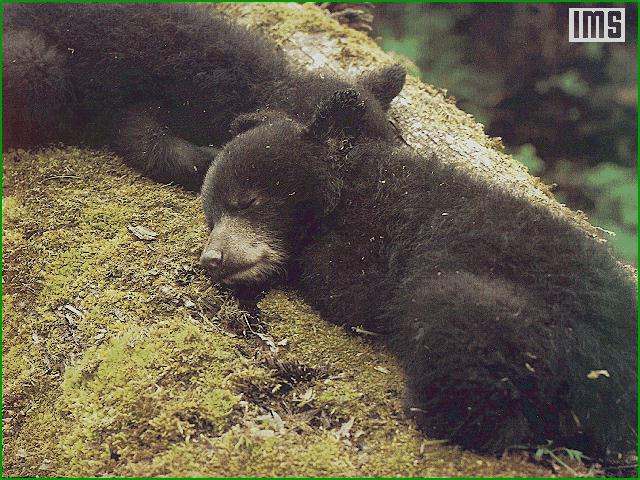 Вылезают из своих зимних домиков животные-сони, которые проспали всю зиму: большой медведь и …
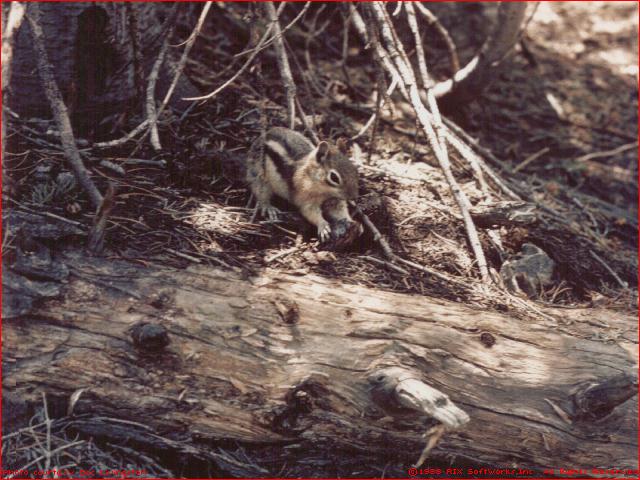 … весёлый бурундучок.
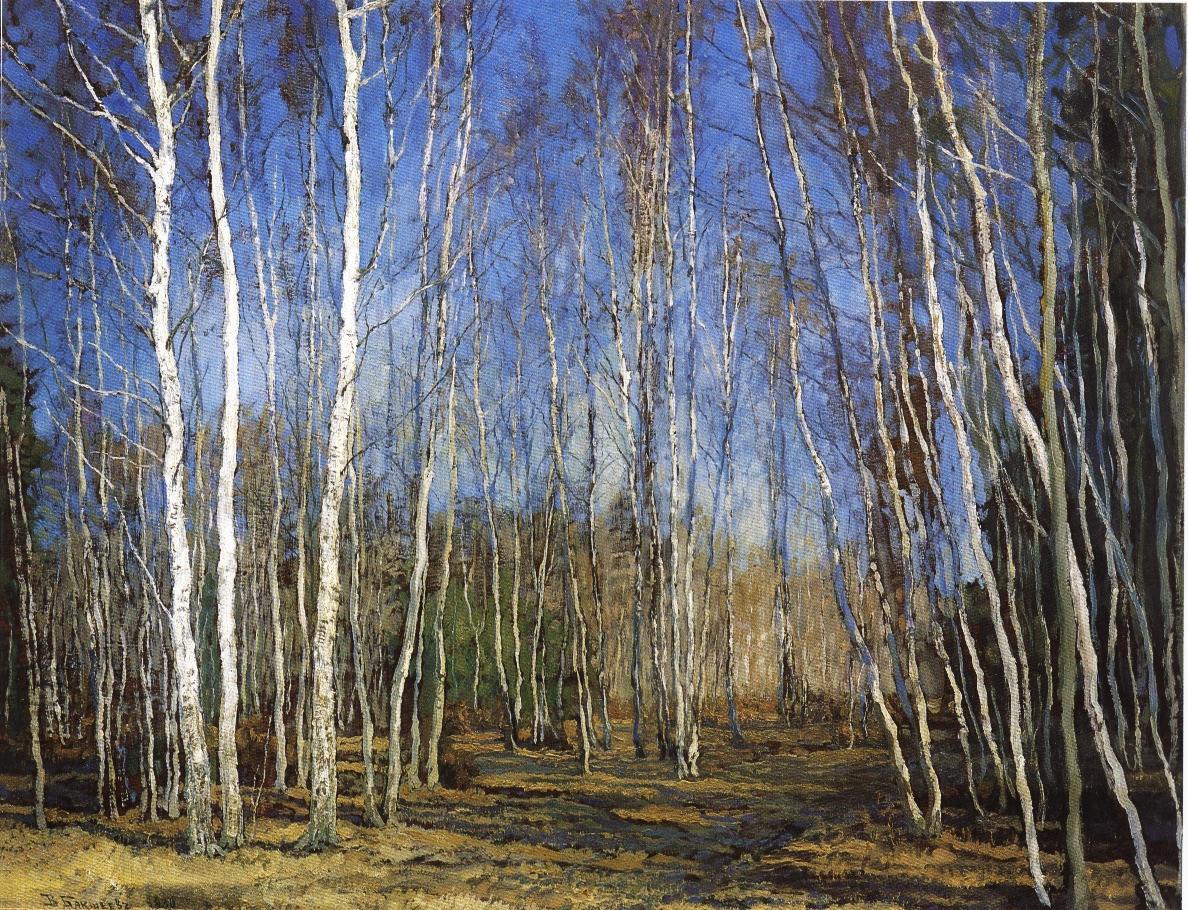 И вот середина весны. Снег везде растаял.
[Speaker Notes: Бакшеев Голубая весна]
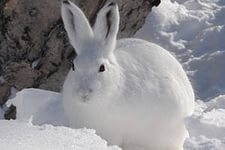 И зайка сменил свою роскошную белую шубку на ……
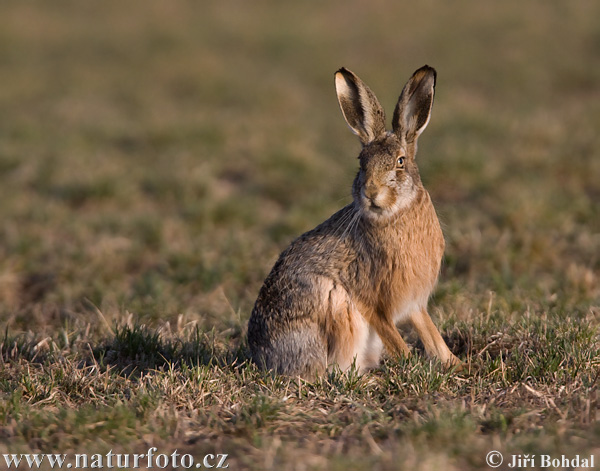 не очень заметную серую